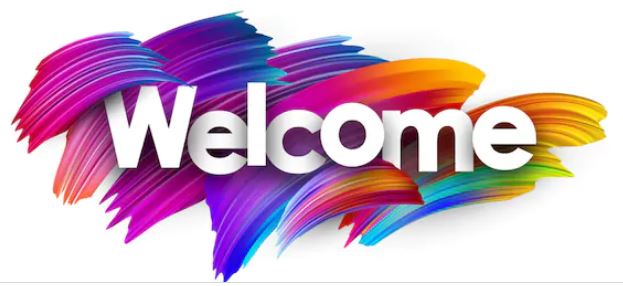 শিক্ষক পরিচিতি
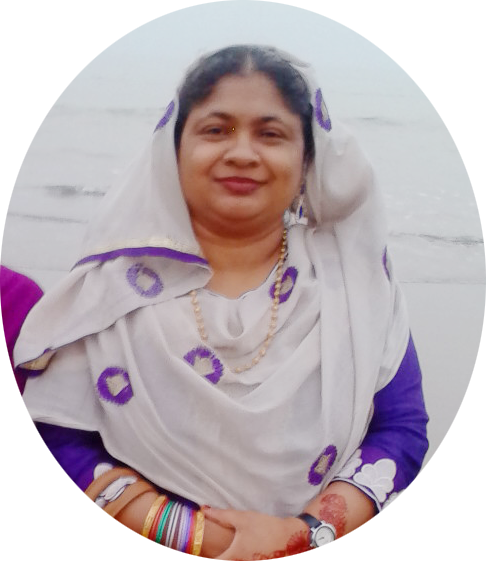 ‡invbv Av³vi SY©v
mnKvix wkÿK (AvBwmwU)
‡Mvcvjcyi D”P we`¨vjq
ZvivKv›`v, gqgbwmsn
পাঠ পরিচিতি
বাংলা দ্বিতীয় পত্র
শ্রেণিঃ	 নবম/ দশম
অধ্যায়	- 
বিষয়ঃ	 প্রত্যয়।
আমাদের আজকের পাঠ-
প্রকৃতি ও প্রত্যয়
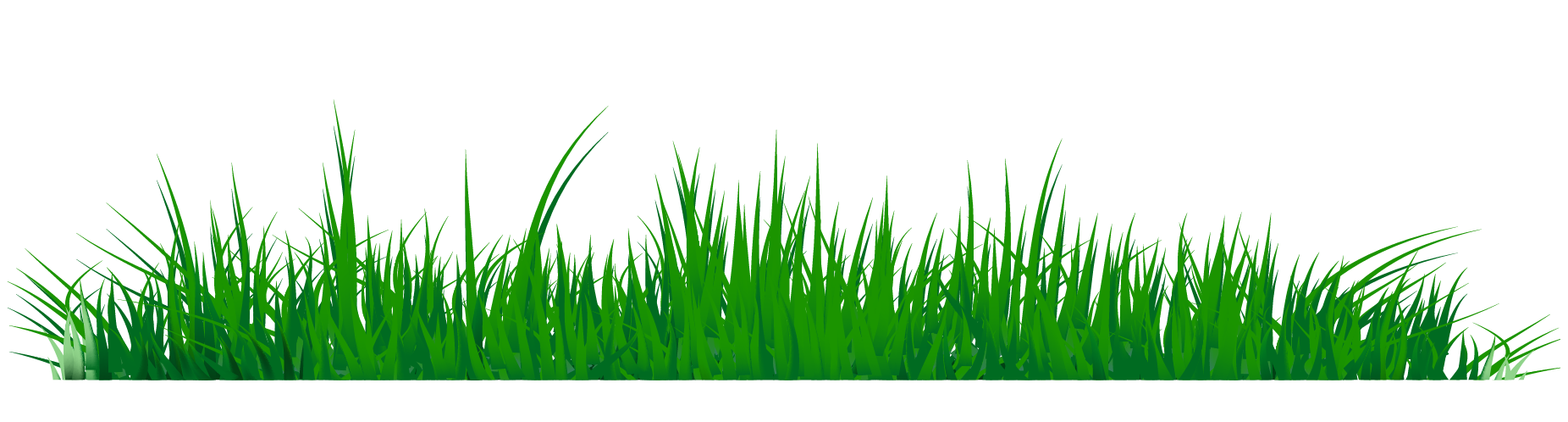 4
শিখনফল
এই পাঠ শেষে শিক্ষার্থীরা…
প্রকৃতি ও প্রত্যয় কী বলতে পারবে
প্রকৃতি ও প্রত্যয়ের প্রকারভেদ করতে পারবে
প্রকৃতি ও প্রত্যয় চিহ্নিত করতে পারবে
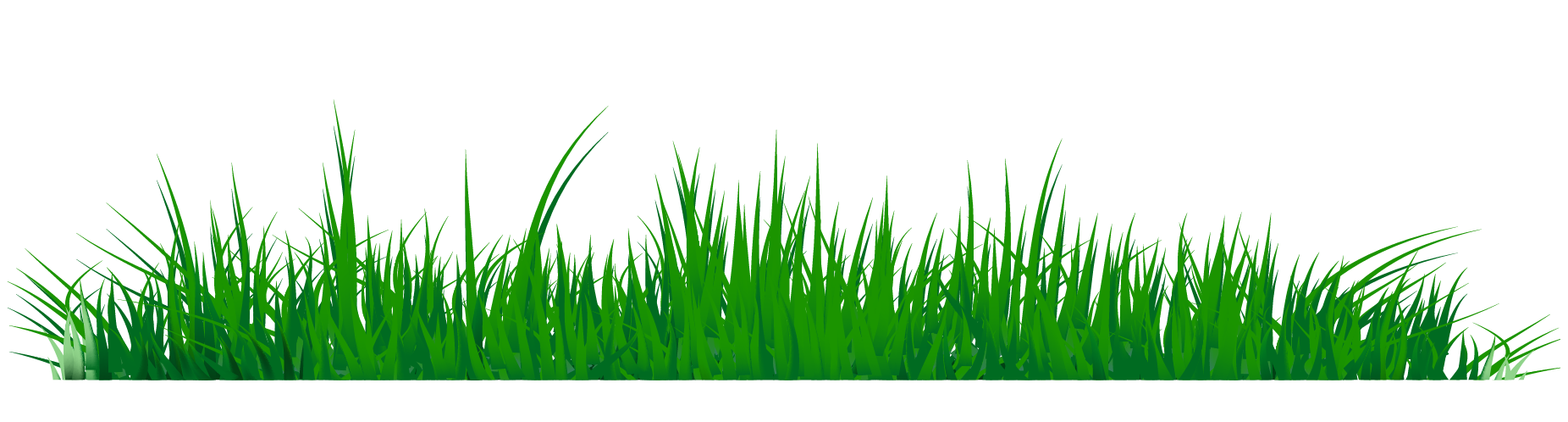 5
ছেলেটি কী করে?
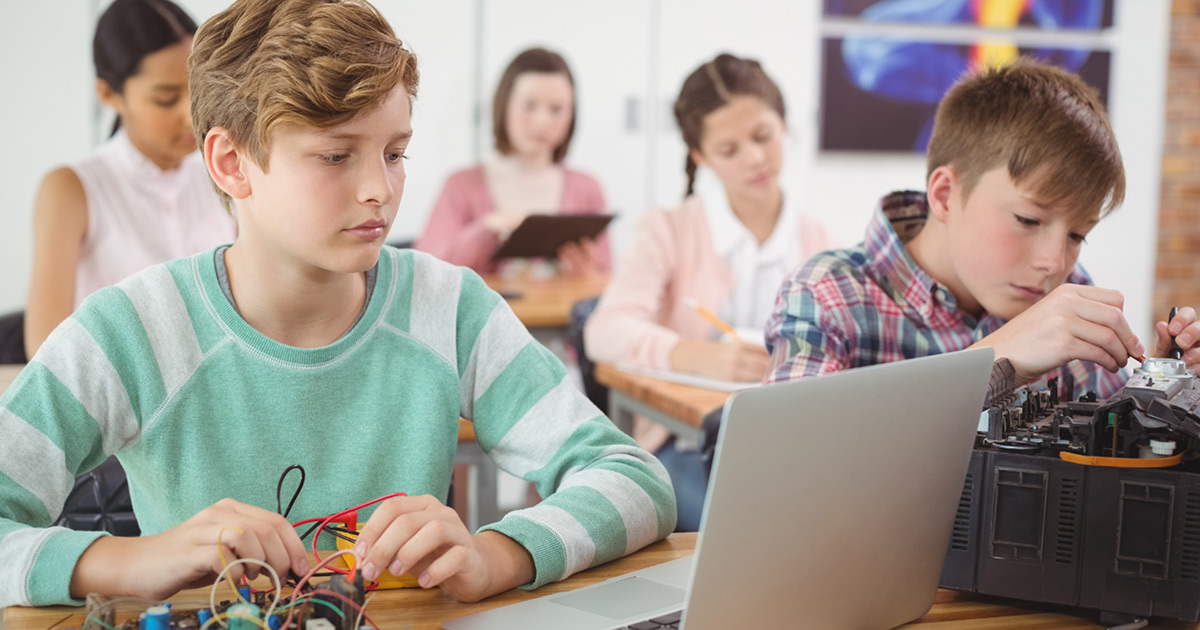 ∙পড়্
পড়ে
এ
প্রত্যয়
প্রকৃতি
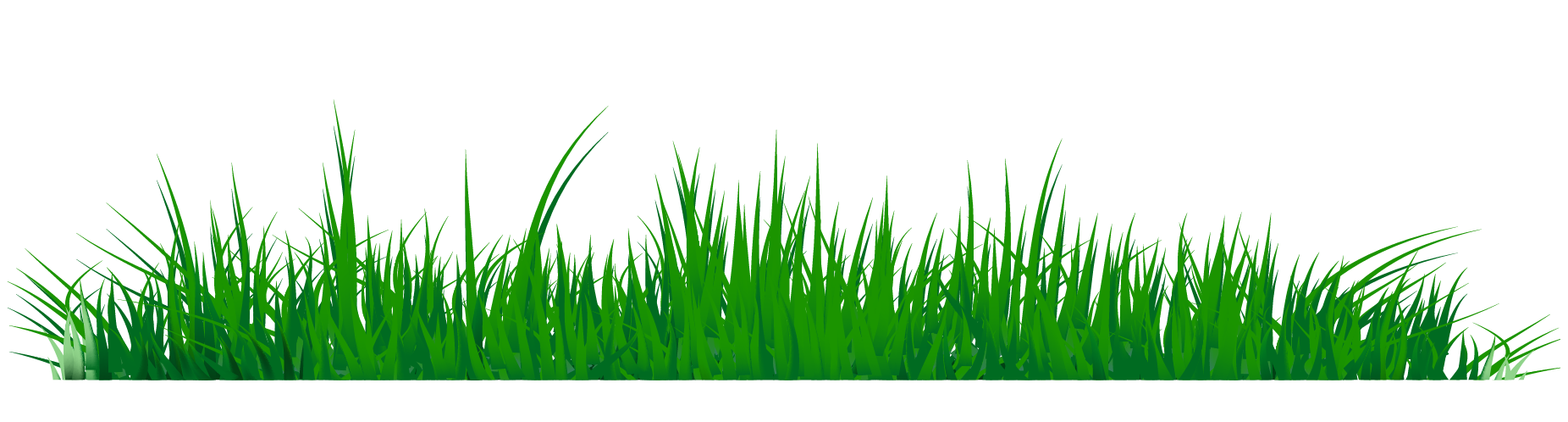 6
প্রত্যয়    দুই     প্রকার
কৃৎ প্রত্যয়
তদ্ধিত প্রত্যয়
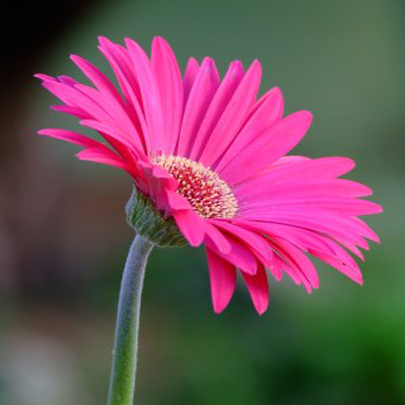 প্রকৃতি
ক্রিয়া প্রকৃতি
নাম প্রকৃতি
প্রত্যয়
কৃৎ প্রত্যয়
তদ্ধিত প্রত্যয়
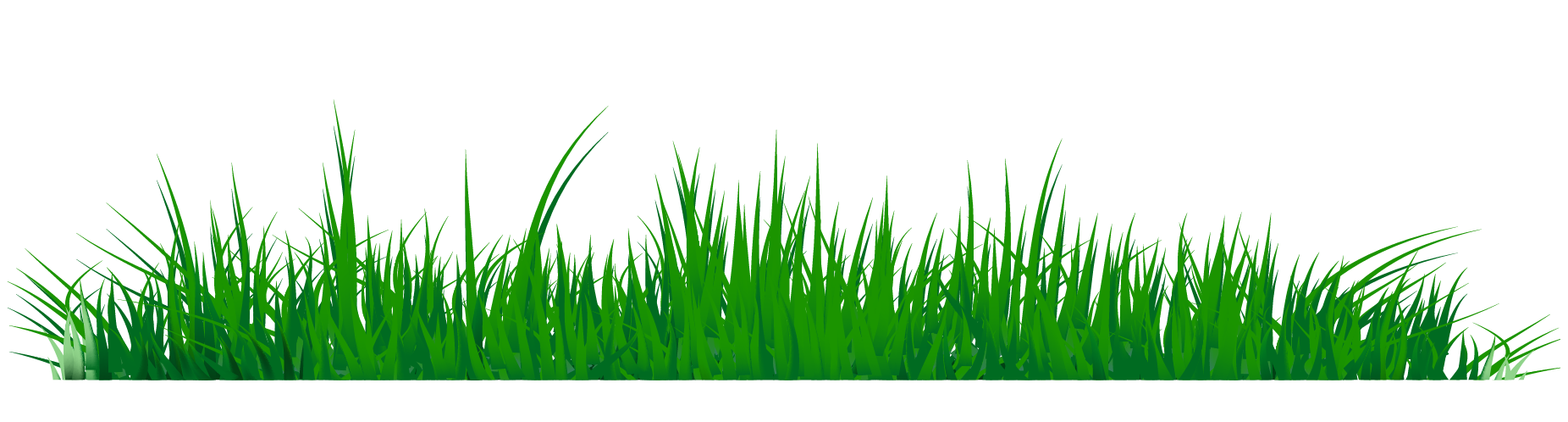 8
একক কাজ
১. নাম প্রকৃতির দুটি উদাহরণ দাও
২. ক্রিয়া প্রকৃতির দুটি উদাহরণ দাও
৩. প্রত্যয় কোথায় যুক্ত হয়?
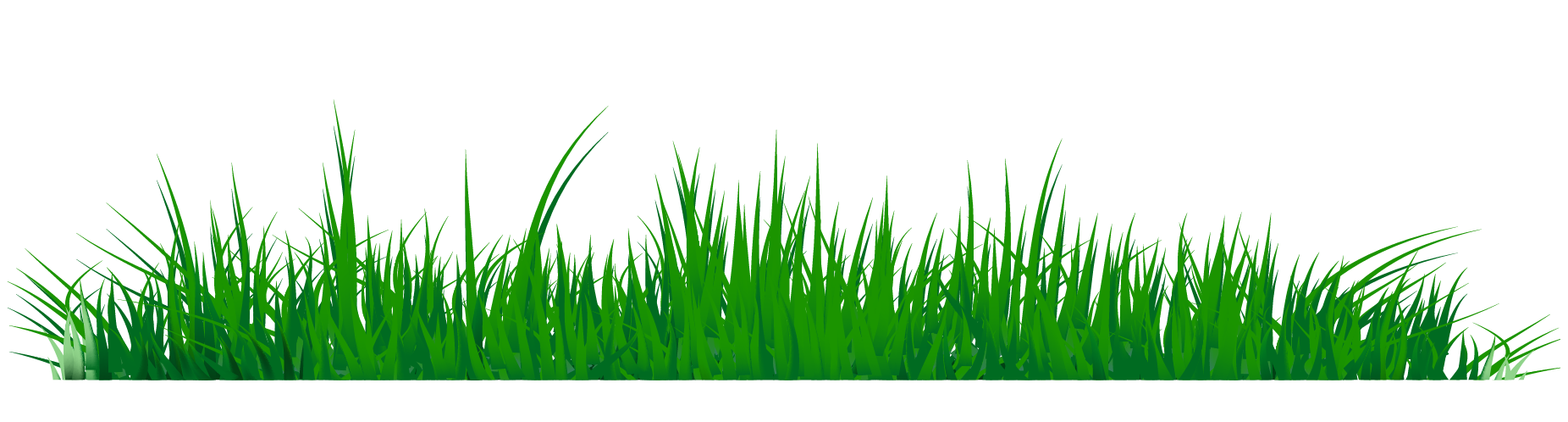 9
একক কাজের সমাধান
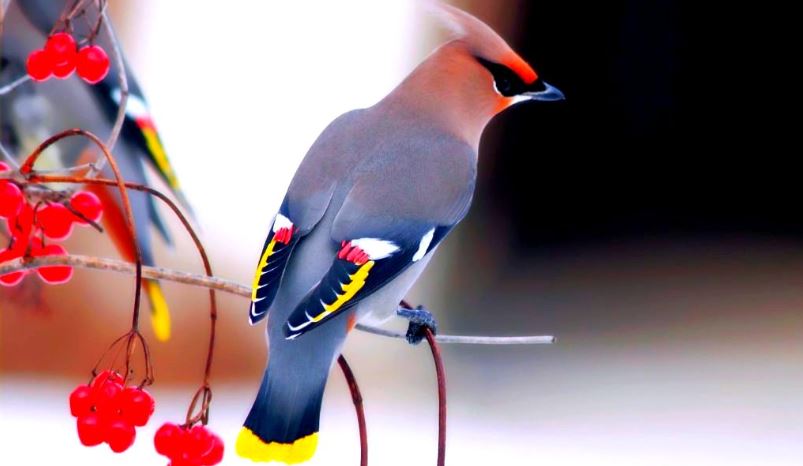 ১। ঢাকা, তামা
২।নাচ, পড়
৩। প্রকৃতির শেষে
দলগত কাজ
১। প্রত্যয় কত প্রকার কিকি ?
২।কৃৎ প্রত্যয় ও তদ্ধিত প্রত্যয়ের দুইটি করে উদাহরণ দাও।
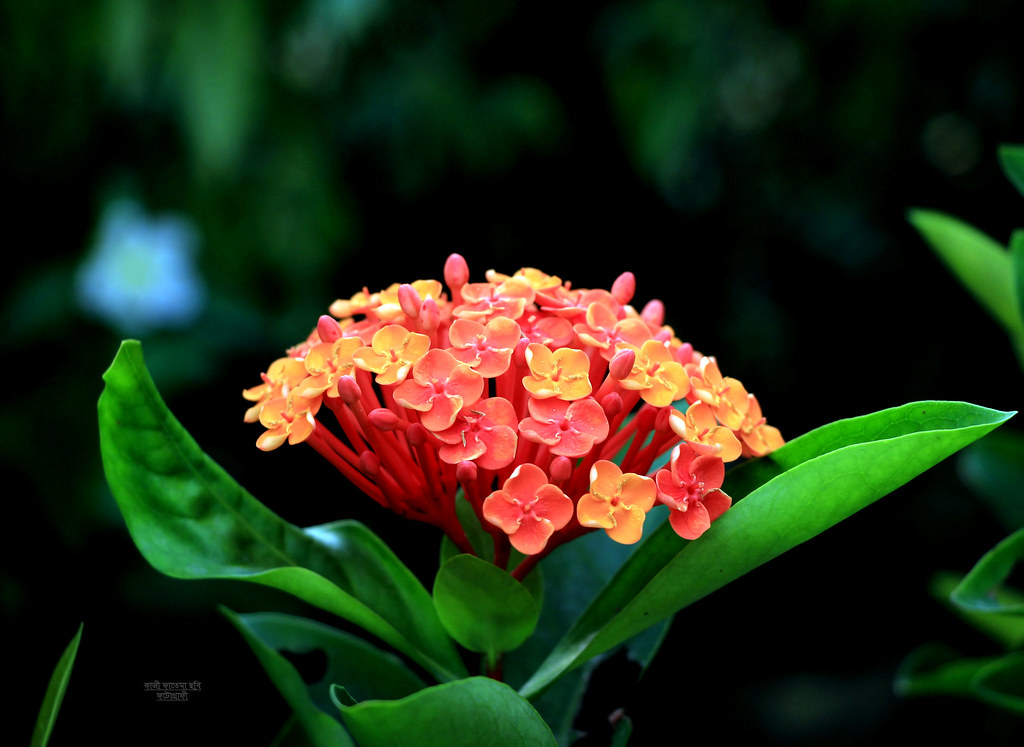 মূল্যায়ন
ধাতু কি?
ক্রিয়ার মূল
ক্রিয়া প্রকৃতির আরেক নাম
শব্দ মূল
তদ্ধিত প্রত্যয়
ই
নাম প্রকৃতি
গোলাপ
কৃৎ প্রত্যয়
∙চল্
ক্রিয়া প্রকৃতি
অন্ত
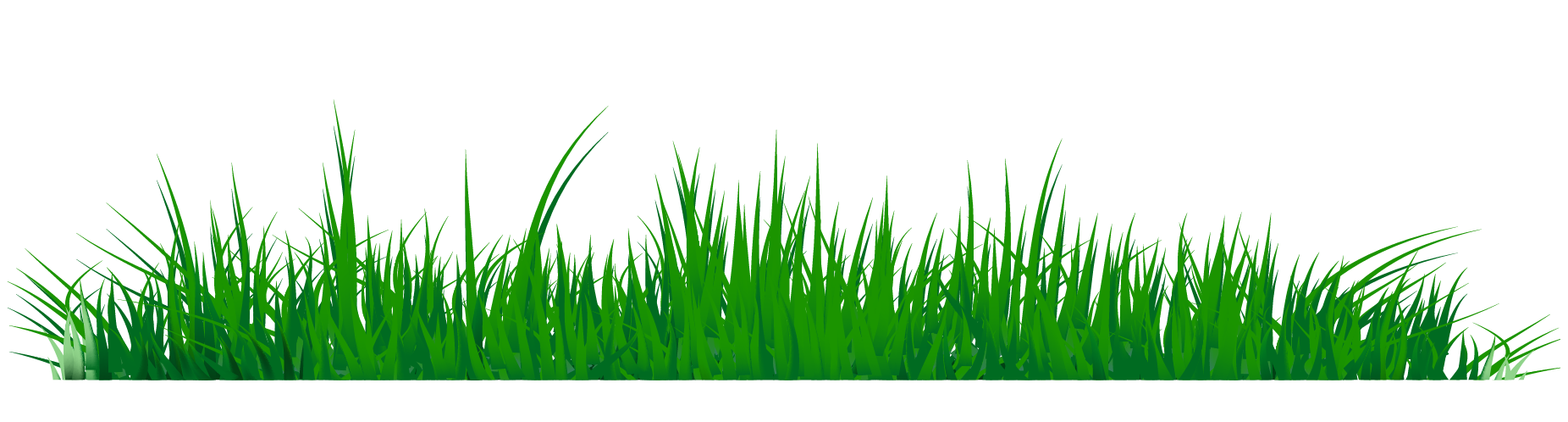 12
বাড়ির কাজ
বাংলা ব্যাকরণে প্রকৃতি ও প্রত্যয়ের গুরুত্ব 
কতটুকু ব্যাখ্যা কর ।
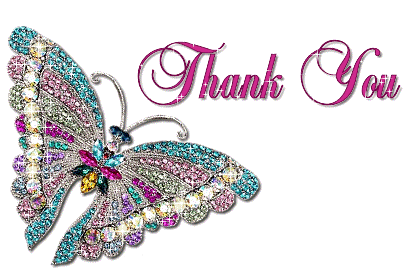 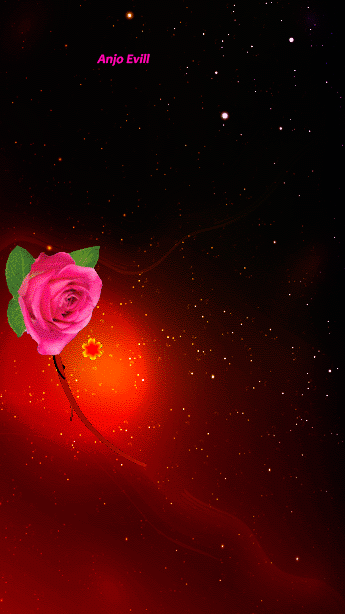 ধন্য বাদ